HIPERTENSIÓN ARTERIAL
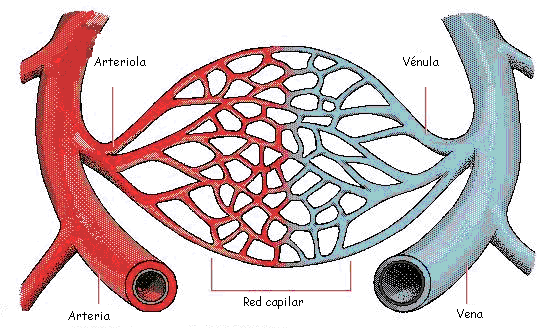 Presión arterial
Es la fuerza que ejerce las sangre sobre las paredes de las arterias. 
Se da por dos factores que son:
Caudal sanguineo o volumen sanguineo
-resistencia de las paredes de las arterias a una normal circulacion.
PA = RVP x  GC
GC = Vs   x   Fc

No se pueden alterar ninguno de los factores mencionados ya que eso traería como consecuencia alteraciones en la presion arterial.
CIRCULACION
Sistole= contraccion                Diastole= relajacion

Sangre venosa que llega  a recibir oxigeno de los pulmones para salir eyectada por el ventrículo izquierdo.
PULSO
Carotidio: en el cuello 
Radial: en la muñeca
Pupliteo: posterior a la rodilla
Tibial: anterior y posterior
Pedio: inicio del pie
Esfingomanómetro
Se compone de:

 
manguito

                                       brazalete 

                                                                              manometro.
CIFRAS ARTERIALES
120       Sistolico                        80 Diastolico         = Normal
130-139 Sistolico                 80-89  Diastolico      =Prehipertension



140-159 Sistolico                 90-99 Diastolico       = Hipertension 1
160        Sistolico                    100  Diastolico       = Hipertension 2
CAUSAS
Hipertensión primaria.
Hipertensión secundaria.
Viscosidad
Disminución del diámetro de las arterias
Longitud de los capilares.
COMPENSACIONES DEL CORAZÓN
Frecuancia cardiaca                              fuerza de eyección
Anemia----alto gasto                            cuando las paredes de las
Aumento de sangre                              arterias estan en 
Y dismunucion de                                 resistencia
globulos rojos
COMPLICACIONES
A  órganos blancos como:
Ojo
Riñon
Corazón
Cerebro
Miembros inferiores
TRATAMIENTO
Control de la dieta: no excederse en el consumo
Hacer  ejercicio
Importancia de lo farmacológico